Всероссийский конкурс образовательных проектов на русском языке среди детей-мигрантов «По-русски реально и виртуально»
Проектная работа
Копилка фразеологизмов «От аза до ижицы»
Номинация: Классный русский 

Автор работы: Бобомурадова   Оиша  Малучехровна, обучающаяся 5 кл.
МОУ «СОШ № 18» г. Саранска

Руководитель работы:  Князькина Ольга Юрьевна, учитель русского языка и литературы МОУ «СОШ № 18» г. Саранска
Саранск 2021
1.Цель проекта :
Выяснить, нужны ли в нашей речи фразеологизмы? Какова их роль?
2.Задачи проекта:
1. Произвести поиск необходимой языковой информации о фразеологизмах, проанализировать её и обобщить.
2. Выяснить источники происхождения фразеологизмов.
3. Познакомиться с фразеологическими словарями русского языка.
4.Понаблюдать за употреблением фразеологизмов в произведениях художественной     литературы.
5. Сделать выводы: какова роль фразеологизмов в нашей речи.
Актуальность проекта:
Фразеологические обороты – особый пласт русского языка, часть культуры нашего народа.  Я считаю, что они должны возвратиться в нашу речь и обогатить её. Мы не будем хорошо знать язык, не зная фразеологии!
Гипотеза:
Предположим, что фразеологизмы украшают нашу речь, делают её выразительнее и ярче.
КАК ВСЁ НАЧИНАЛОСЬ…

Вставлять палки в колёса, водить за нос, кот наплакал…  Как часто мы употребляем эти выражения в своей речи? Понимаем ли мы их значение? 

«Для тех, кто интересуется историей, культурой своего народа, фразеология – одна из самых увлекательных и занимательных  сфер языка», - утверждал  Н.М. Шанский, русский учёный – лингвист.
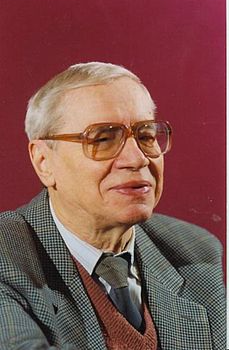 Фразеологизмы – это устойчивые сочетания слов, близкие по лексическому значению одному слову.



Баклуши бить – бездельничать               
Зарубить на носу – запомнить 
Намылить шею – проучить
Водить за нос – обманывать 
Повесить нос – огорчиться
Сесть в калошу – опозориться
Перемывать косточки – сплетничать
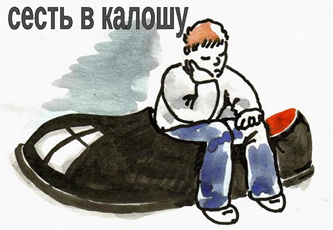 Фразеологизмы, пришедшие из мифов
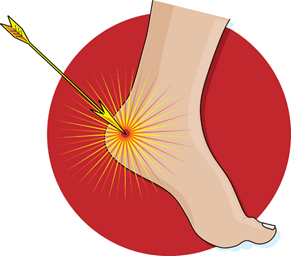 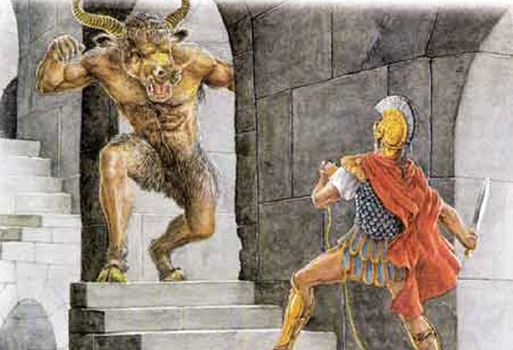 Авгиевы конюшни - сильно засорённое, загрязнённое или захламлённое помещение. 
Ахиллесова пята – уязвимое место .
Кануть в Лету – навсегда исчезнуть, быть забытым.
Двуликий Янус - двуличный человек.
Сизифов труд – бесконечная, бесплодная  работа. 
Ящик Пандоры – источник несчастий, великих бедствий.
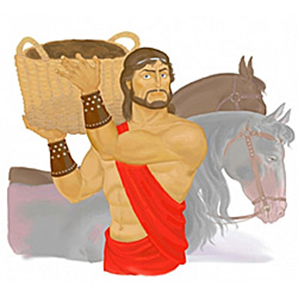 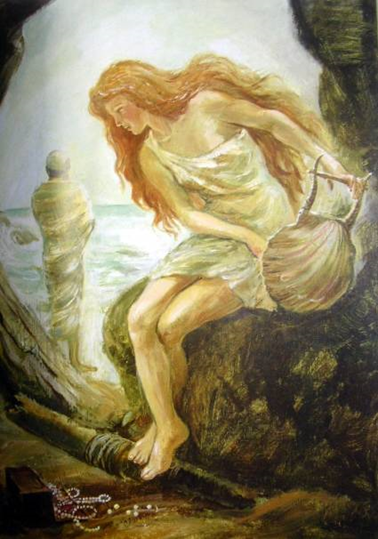 Фразеологизмы, пришедшие из Библии
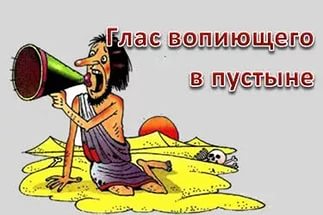 Глас вопиющего в пустыне – напрасные призывы, остающиеся без ответа.
Допотопные времена – доисторические времена, очень давние.
Манна небесная – неожиданная удача, чудесная помощь. 
Фома неверующий - человек, испытывающий постоянные сомнения, ничего не принимающий на веру.
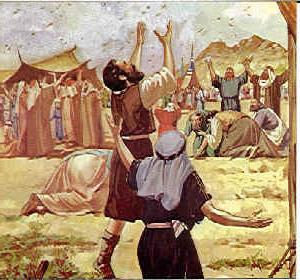 Фразеологизмы-омонимы
Пустить петуха  - означает  фальшиво произвести мелодию.
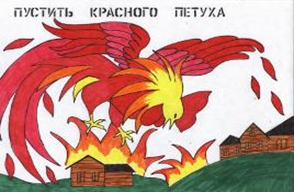 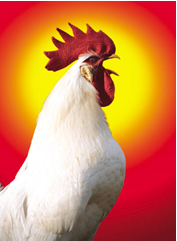 Пустить петуха – это поджечь что-то.
Фразеологизмы-синонимы
Два сапога пара – одного поля ягоды
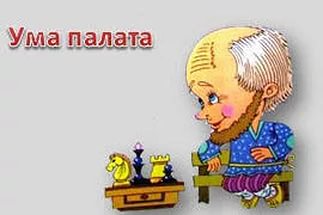 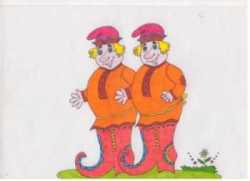 Ума палата – семи пядей во лбу
Фразеологизмы-антонимы
Хоть пруд пруди – кот наплакал

Засучив рукава – 
  спустя рукава
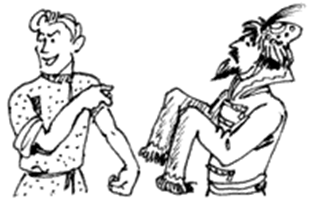 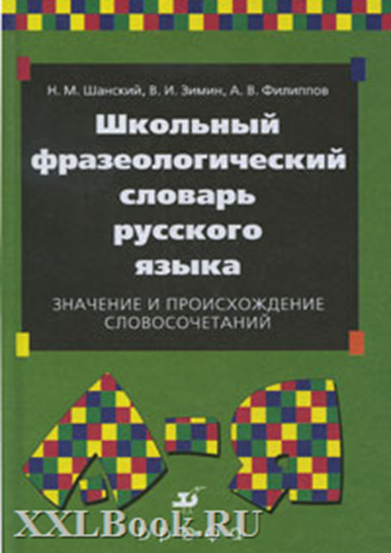 Фразеологические словари
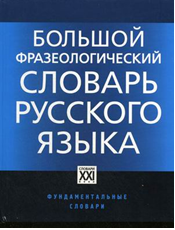 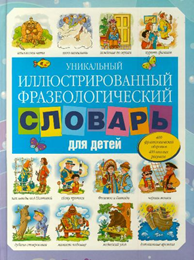 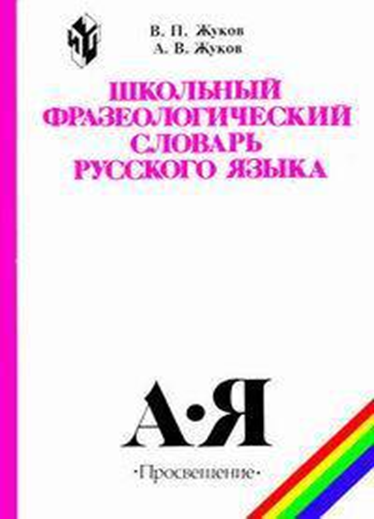 Подведём  итоги…
В ходе работы я познакомилась с источниками фразеологизмов русского языка,  узнала историю их происхождения, познакомилась с фразеологическими словарями, обратилась к произведениям художественной литературы. В результате чего пришла к следующим выводам: роль фразеологизмов в нашей речи действительно велика! Ведь недаром  писатели так часто употребляют их в своих произведениях, они помогают им ярко, образно дать характеристику герою, логично, точно изложить  свои мысли, сделать речь насыщенной, эмоциональной, богатой. Я убедилась, что фразеологизмы украшают нашу речь, делают её точнее, богаче, эмоциональнее и выразительнее!